Brasília / DF
Câmara dos Deputados
11 de junho de 2024
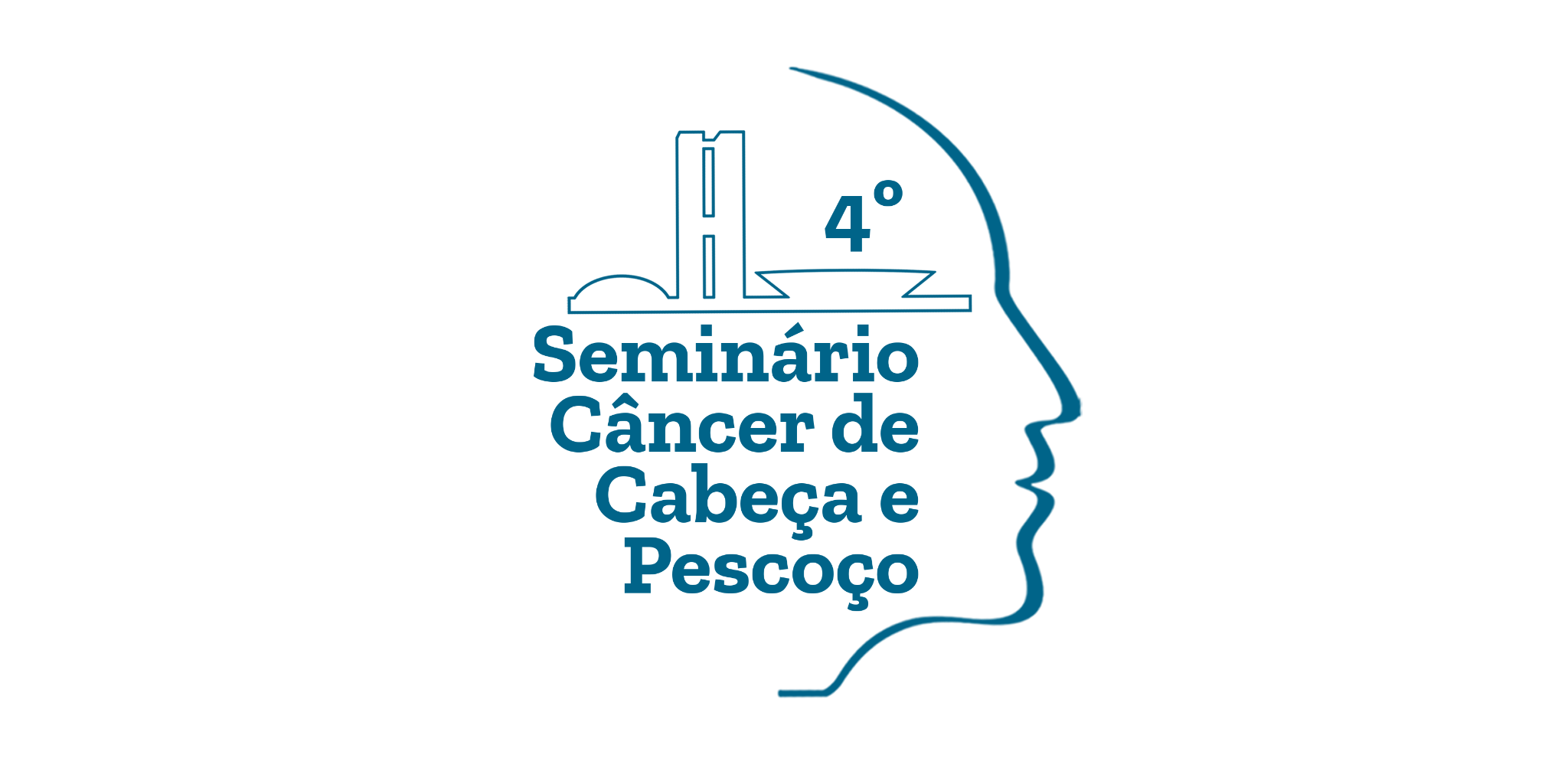 Suporte nutricional enteral durante o tratamento oncológico
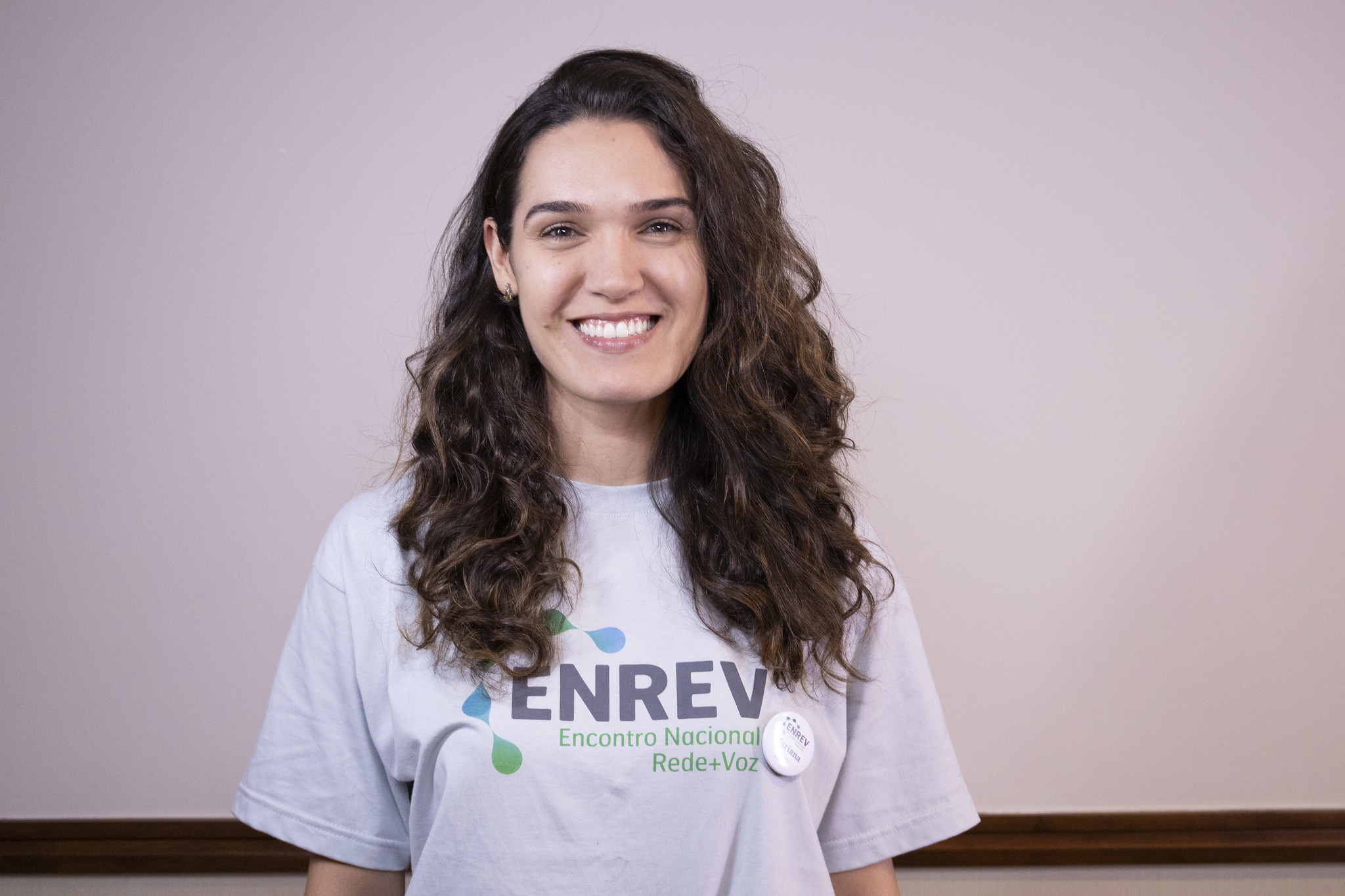 Impacto da desnutrição no CCP
Recuperação do estado nutricional
Uso de fórmulas enterais
Cuidados com a GTT (p400)
Mariana Petitto
Nutricionista clínica e oncológica
 Voluntária da ACBG Brasil
Impacto da desnutrição no paciente oncológico
a perda de peso involuntária é uma característica marcante da desnutrição associada ao câncer
•38 a 70% dos pacientes com câncer são considerados como tendo sarcopenia (baixa força muscular + baixa qualidade/quantidade muscular)
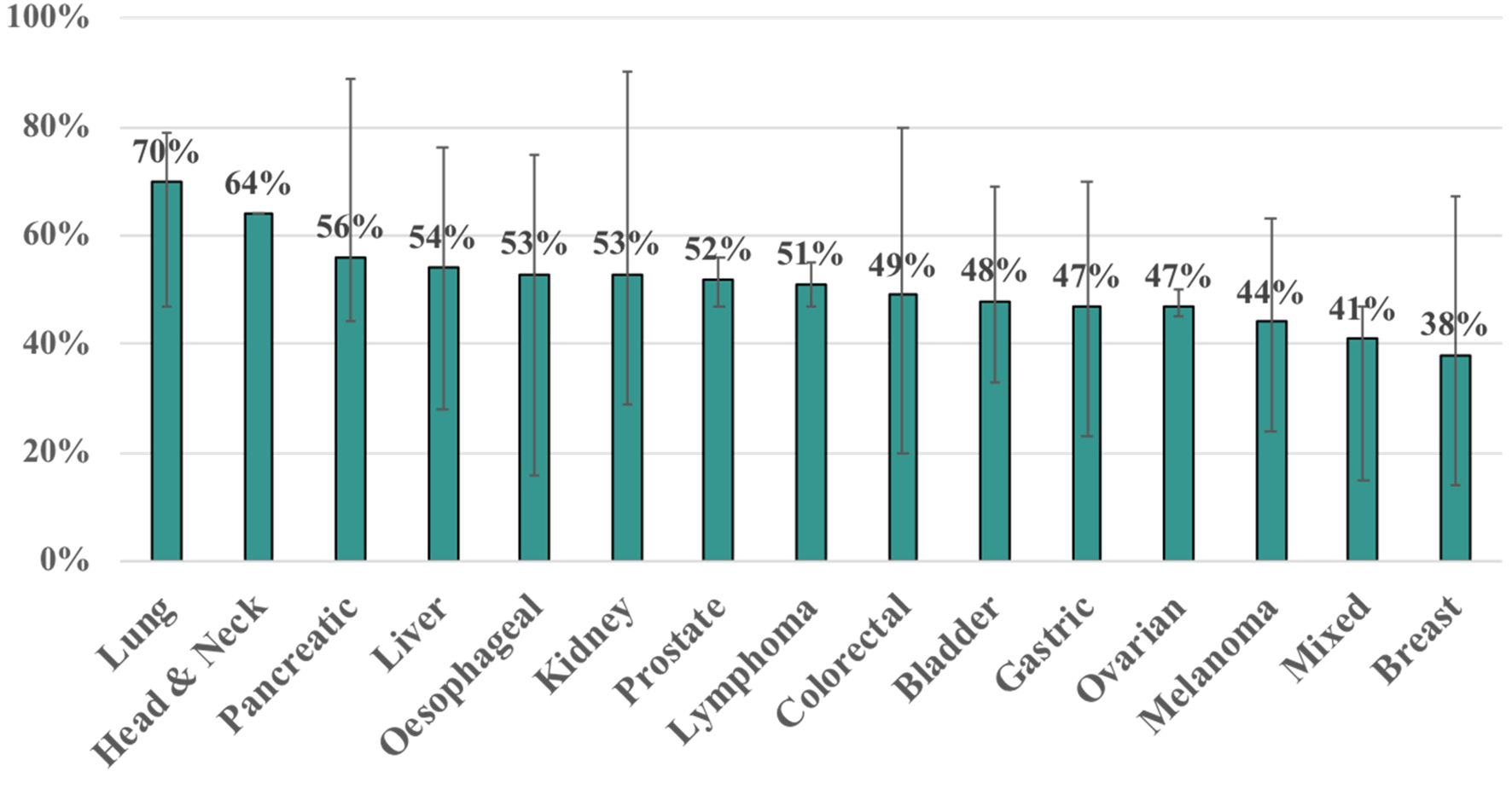 Cambridge University
Ryan, A., & Sullivan, E. (2021). Impacto da degradação musculoesquelética nos resultados do câncer e estratégias de manejo na prática clínica. Proceedings of the Nutrition Society, 80 (1), 73-91. doi:10.1017/S0029665120007855
Desnutrição no Câncer de Cabeça e Pescoço
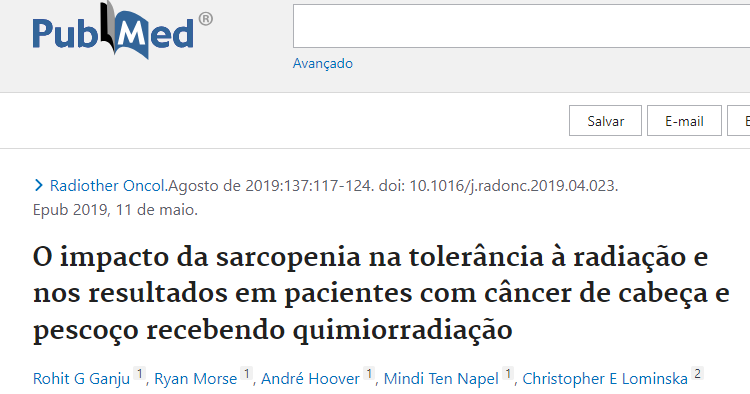 246 pacientes
- Pacientes sarcopênicos que recebem quimiorradiação concomitante têm maior probabilidade de necessitar de interrupções no tratamento de radiação e sofrer toxicidade quimioterápica do que seus equivalentes não sarcopênicos.
Desnutrição no Câncer de Cabeça e Pescoço
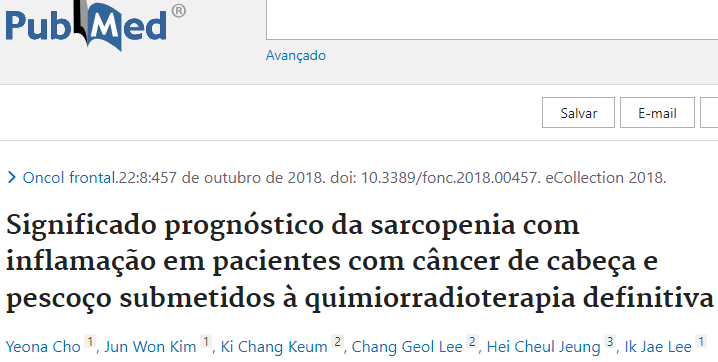 221 pacientes
- Pacientes com sarcopenia necessitaram de interrupção mais frequente da RT; pacientes cuja RT foi interrompida por ≥5 dias apresentaram controle da doença e SG inferiores. 
- A sarcopenia acompanhada de inflamação sistêmica no diagnóstico inicial está associada a SG e PFS significativamente inferiores.
Desnutrição no Câncer de Cabeça e Pescoço
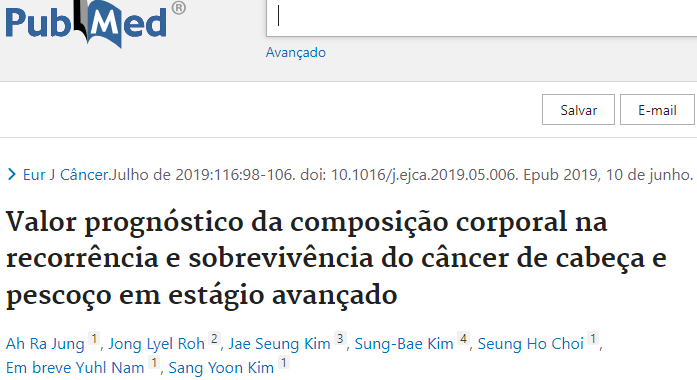 258 pacientes
Análises multivariadas mostraram que [...]sarcopenia pré e pós-tratamento, [...] permaneceu como variável ​​independente preditiva de resultados de sobrevida livre de doença e sobrevida global (P < 0,05). 
Pacientes com sarcopenia antes ou depois do tratamento tiveram risco aumentado cerca de três vezes de recorrência geral ou morte.
O tempo importa
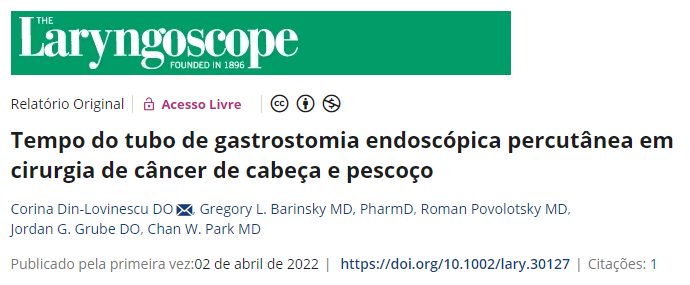 4.068 casos 
Pacientes submetidos à cirurgia CCP que receberam gastrostomia precocemente tiveram menores taxas de complicações, menor tempo de internação e diminuição dos custos hospitalares em comparação com aqueles que tiveram um tubo PEG colocado posteriormente.
A dieta importa
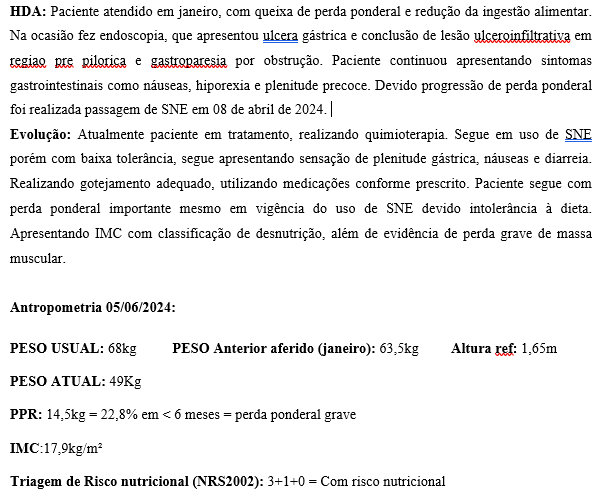 Acesso à fórmulas especializadas
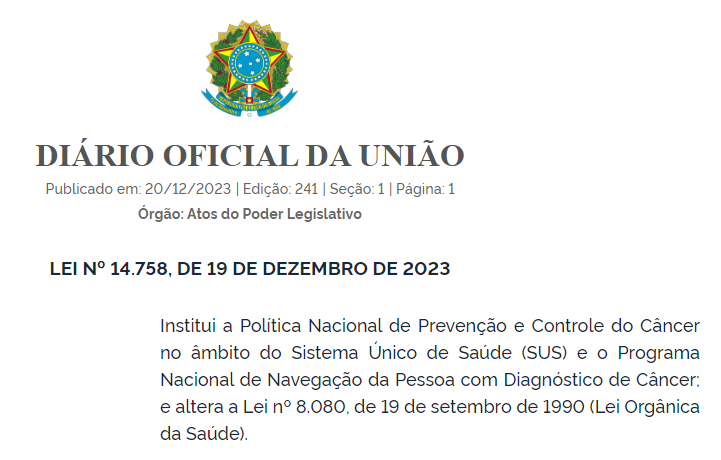 Art. 7º São princípios e diretrizes relacionados ao tratamento do paciente com diagnóstico de câncer no âmbito da Política Nacional de Prevenção e Controle do Câncer:

VI - oferta de terapia nutricional especializada para a manutenção ou a recuperação do estado nutricional do paciente que dela necessite;
Próximo passo:
PORTARIA Nº 874, DE 16 DE MAIO DE 2013

- Atualizar as normas que vão regulamentar a execução da política

- Garantir que o novo ajuste da portaria inclua a efetivação da lei com relação ao fornecimento de fórmulas enterais garantindo uma assistência com equidade e igualdade em todo território nacional.


PORTARIA 400/09.
- Garantir que o paciente com gastrostomia receba o acompanhamento adequado
Obrigado!
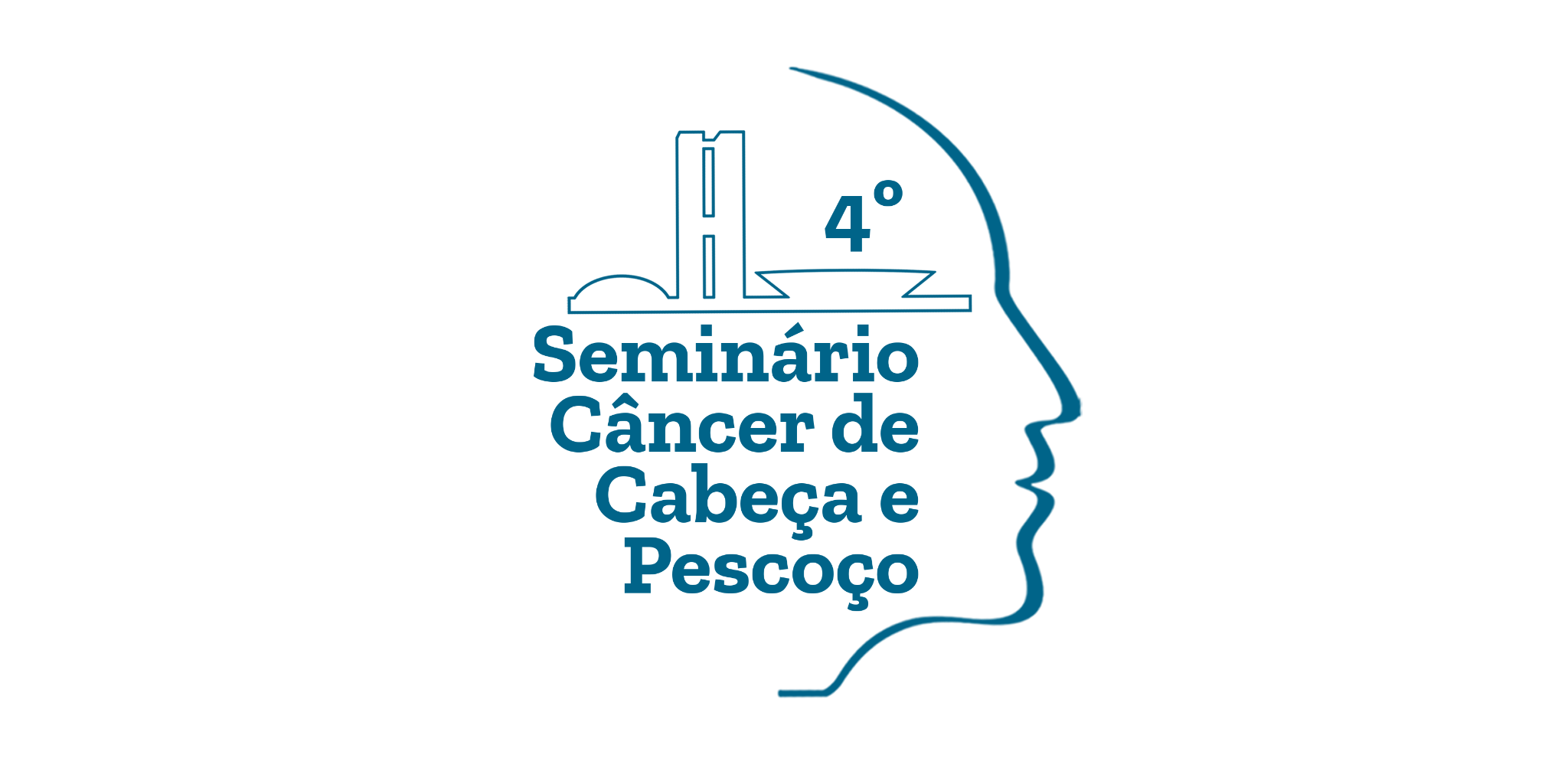 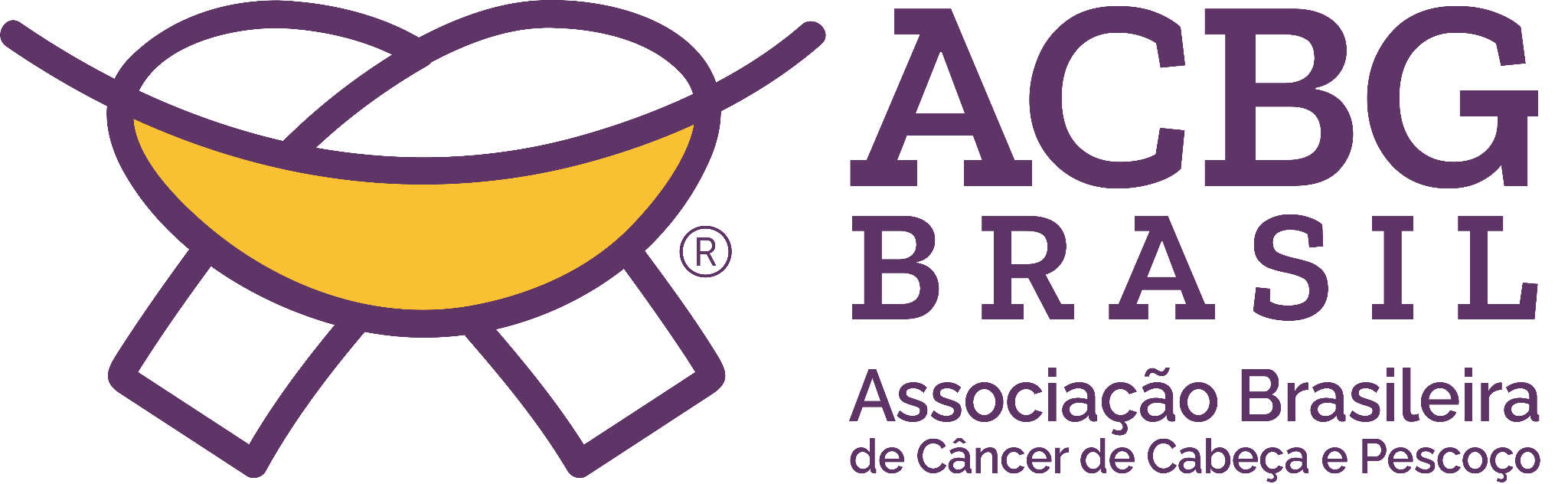 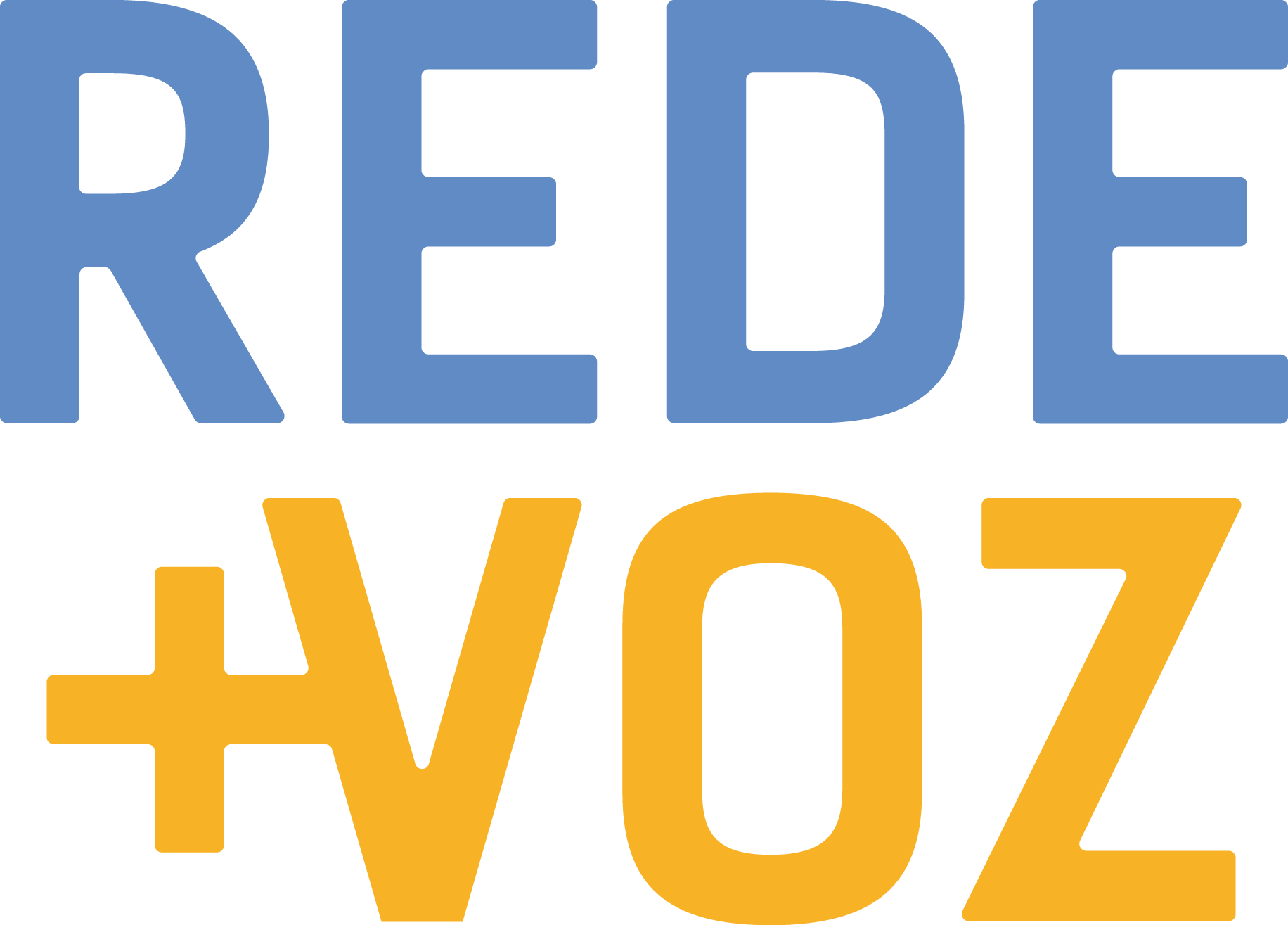